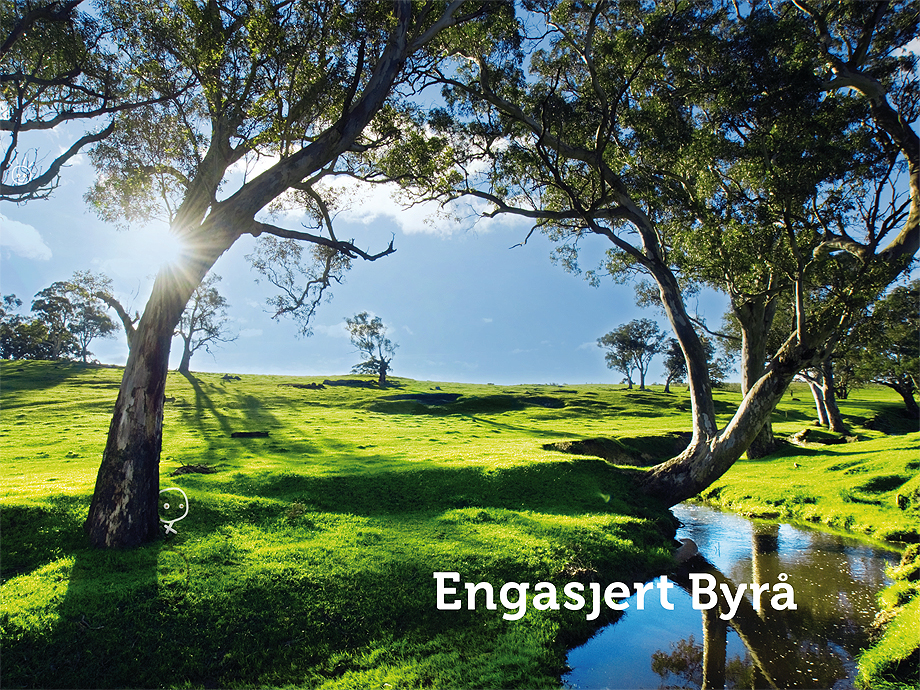 Den gode historien din fortjener å bli fortalt
Mynewsdesk og Engasjert Byrå – oktober 2015
[Speaker Notes:  Hva er vi best på i dag?
 Hvordan jobber vi konkret med samarbeid i bedriften i dag?
 Hva er de største utfordringene vi står overfor – på kort sikt og på lang sikt?
 Kjenner vi til en bedrift som vi vet at er gode på å samarbeide? Vet vi hva de gjør på dette området?
 Hva kan vi lære av vår bransje når det kommer til temaet samarbeid?]
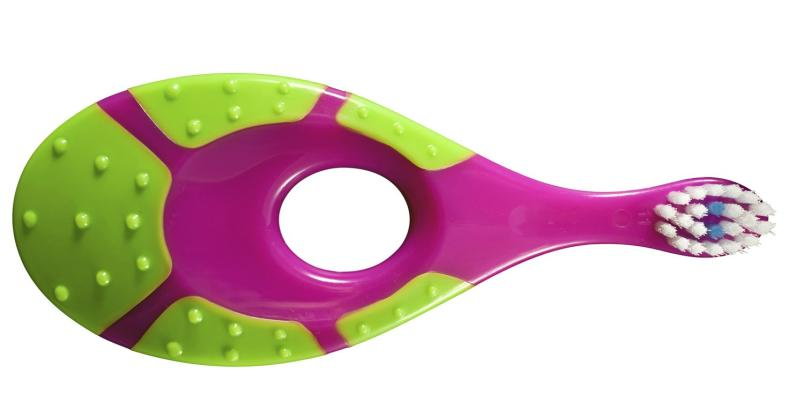 [Speaker Notes: verdihistorie]
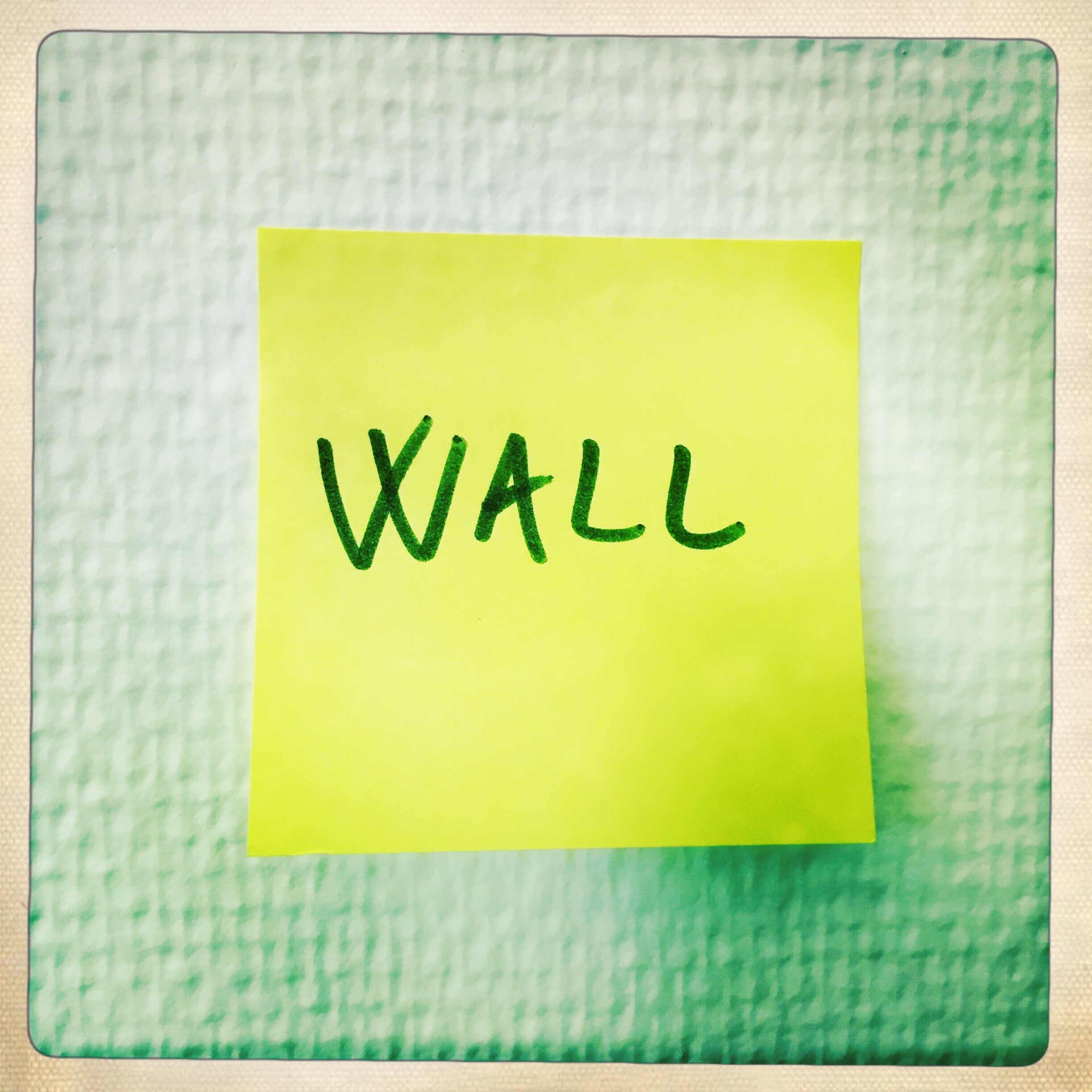 [Speaker Notes: motivasjonshistorie]
Hvordan oppfatter dere Marianne på bakgrunn av 
den historien hun forteller?


Hvordan oppfatter dere Kolbjørn på bakgrunn av 
den historien han forteller?
[Speaker Notes: Ut i salen – felles spørsmål]
Hvordan vil 
du bli 
oppfattet?
Hvordan blir 
du oppfattet?
Hvordan er 
du egentlig?
Hvor bevisst er du på det som kjennetegner deg og din virksomhet?
Hvordan er den virksomheten du representerer i dag?
[Speaker Notes: To og to – dele etterpå

Elevator story]
Hva er målet du har 
for ditt omdømme?
Hvordan vil 
du bli 
oppfattet?
Hvordan blir 
du oppfattet?
Hvordan er 
du egentlig?
Hvor bevisst er du på det som kjennetegner deg og din virksomhet?
[Speaker Notes: Ønsket omdømme – ikke så vanskelig å sette seg mål. Men man må ta noen valg

Prioritere og rangere. Noen ting må vær viktigere enn andre.]
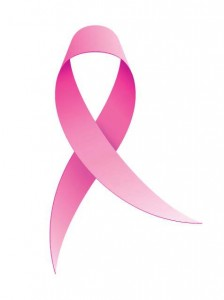 [Speaker Notes: Marianne kjører historie mot verdier og ønsket omdømme]
Hvordan ønsker din virksomheten og bli oppfattet?



Hva skjer når dere blir oppfattet på denne måten?
[Speaker Notes: To og to. 

Resultatet – hvordan ser måloppnåelsen ut?]
Hva er målet du har 
for ditt omdømme?
Hvordan kan du sikre at 
budskapet ditt 
blir oppfattet på den 
måten du ønsker det?
Hvordan vil 
du bli 
oppfattet?
Hvordan blir 
du oppfattet?
Hvordan er 
du egentlig?
Hvor bevisst er du på det som kjennetegner deg og din virksomhet?
[Speaker Notes: Bygge et omdømme – vite hva folk er bevisste på – hva vet de om dere.]
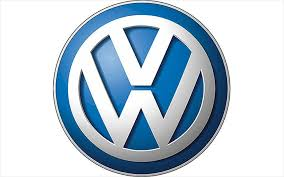 [Speaker Notes: http://www.adressa.no/nyheter/okonomi/2015/10/12/BN-Bank-sjefen-ble-s%C3%A5-lei-at-han-sa-opp-i-sin-forrige-jobb-11674321.ece
Gunnar Hovland BN Bank]
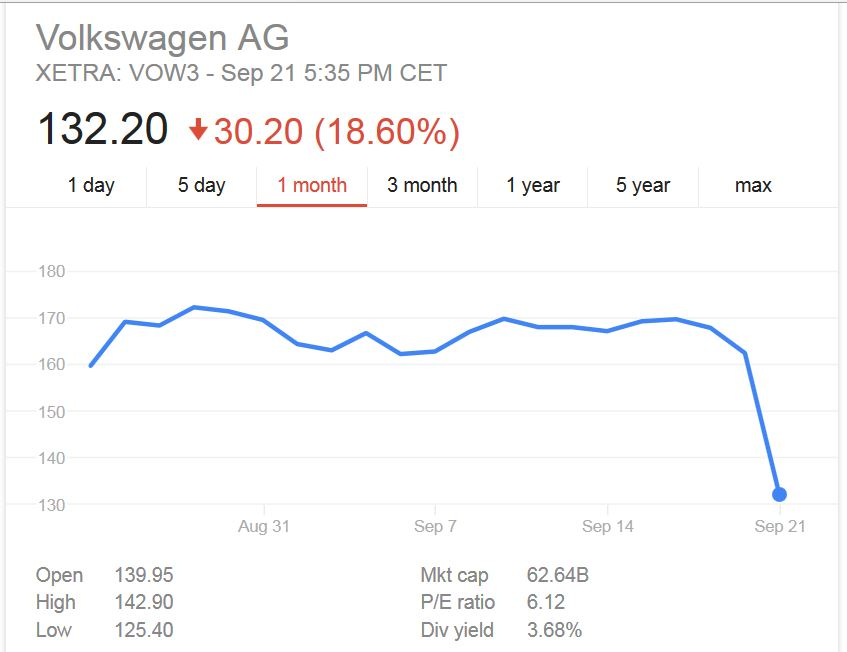 [Speaker Notes: Totalt 276 milliarder NOK sank børsverdien med]
Kom opp med ett eksempel på en ekstern oppfatning av din virksomhet – som ikke stemmer overens med som faktisk er tilfelle.



Hva er konsekvensen av dette?
KOMMUNIKASJON
Intern komm.
Ekstern komm.
Form og innhold
KULTUR
Organisering
Samarbeid
Etterlevelse
STRATEGI
Visjon
Verdier
Mål
Planer
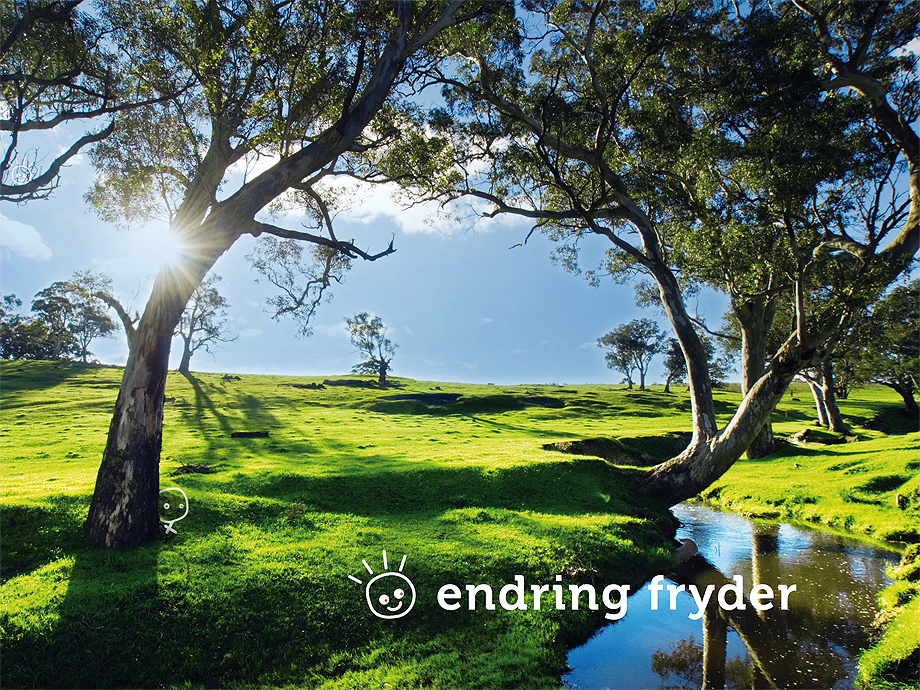